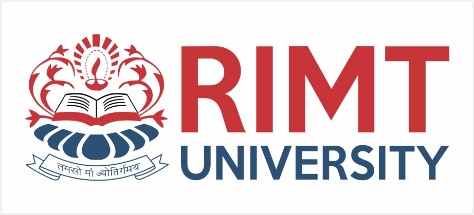 Electromagnetic Field Theory BTEE-3504
Course Name: B.Tech. Electrical Engineering Semester: 5
Prepared by: Pragya Dhingra
education for life                                          www.rimt.ac.in
1
Dr.Nitin Thapar_SOMC_ITFM
Department of Computer Science & Engineering
Equation of continuity
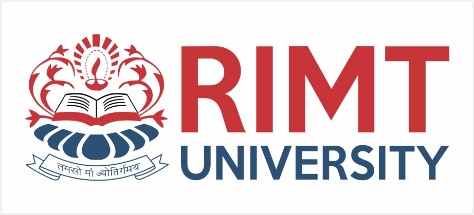 Current density (𝐽): Defined as current per unit area (area vector  being parallel to direction of flow)
The charge per unit time leaving a volume is
(Using	Gauss’s  divergence theorem)

Because charge is conversed, so whatever is flowing through  surface must come at expense of what remains inside.
Equation of continuity
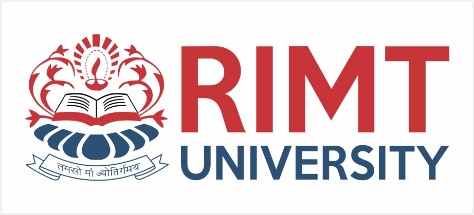 ρ is the charge density (charge per unit volume).

Minus sign because the outward flow decreases the charge  left in volume V.
⇒	𝛻.  𝐽	= - 𝜕𝜌
𝜕𝑡
When	a	steady	current	(I)	is	flowing	through	a	wire	then	its  magnitude	I	must	be	same	all	along		line;	otherwise		charge
would be piling up somewhere. Because 𝜕𝜌 = 0, hence 𝛻. 𝐽 = 0
𝜕𝑡
Problem with Ampere’s Circuital Law
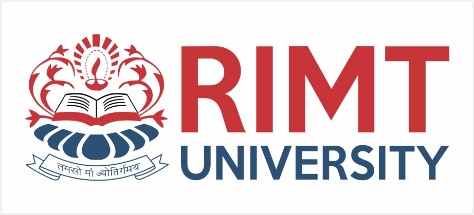 Ampere’s circuital law states that

Taking divergence on both sides
As discussed before divergence of curl for any vector is zero ,  so, L.H.S. is zero but R. H.S. might not be zero necessarily.  Actually. R.H.S. is zero only when a steady current is flowing  (As discussed in continuity equation).
Problem with Ampere’s Circuital Law
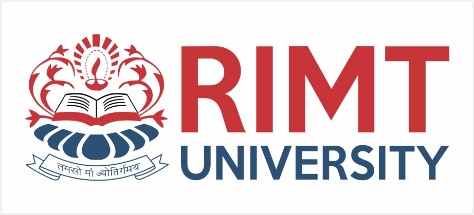 There could be two surfaces for which closed path is boundary  and for both surfaces same amount of current pierces the  surface. So, Ampere’s law works fine!!
Problem with Ampere’s Circuital Law
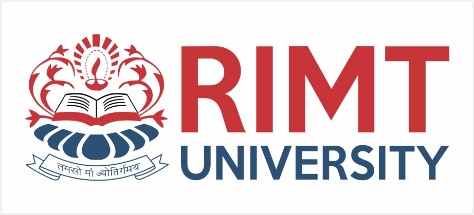 But when charge is piling up somewhere like in case of  capacitor, Ampere’s circuital law fails. Again for closed  path as boundary, there are 2 surfaces shown in Fig.  and for surface 1, current I pierces it but no current  pierces surface 2 which is contradictory.
How Maxwell fixed Ampere’s Circuital Law
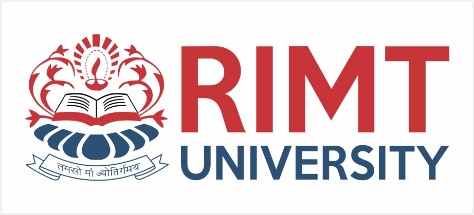 Maxwell fixed it by purely theoretical arguments.
Ampere’s circuital law states that

Taking divergence on both sides
L.H.S. is zero but R. H.S. might not be zero which is issue. R.
H.S. can be rewritten using continuity equation :
……………(1)
How Maxwell fixed Ampere’s Circuital Law
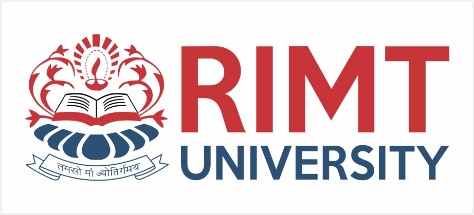 Ampere’s circuital law states that

Taking divergence on both sides
…………(2)
Problem was R. H. S. of equation (2) not being zero, but if we  add negative of (1) in equation (2) R. H.S., then this too will be  zero i.e.
How Maxwell fixed Ampere’s Circuital Law
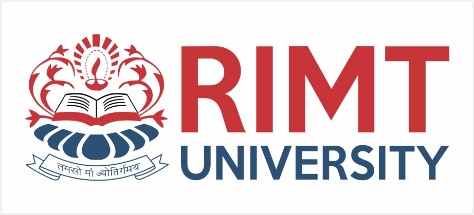 (Maxwell’s fourth equation)

Changing electric field produces magnetic field just as changing  Magnetic field induces an electric field (Faraday’s law)!!

Maxwell called his extra term as displacement current
Now, Ampere’s circuital law becomes
How Maxwell fixed Ampere’s Circuital Law
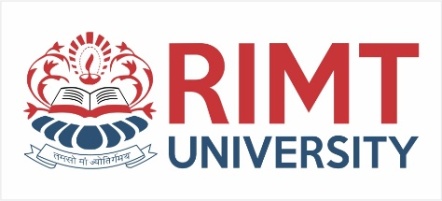 Electric field between capacitor plates is
Ampere’s	circuital	law	after	Maxwell’s  change :
Hence, we get same answer for either surface!!
Maxwell’s Equations
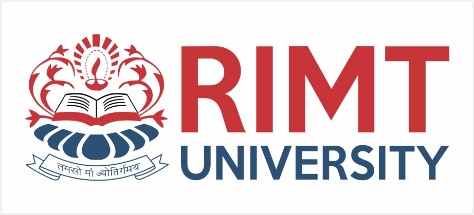 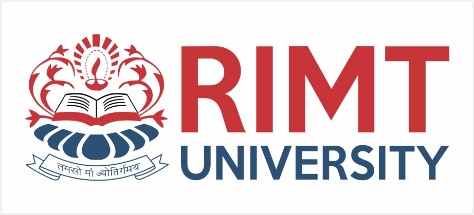 Summary
We discussed about Equation of continuity, need of modification of Ampere’s law, its modified form and differential form of 4 Maxwell equations